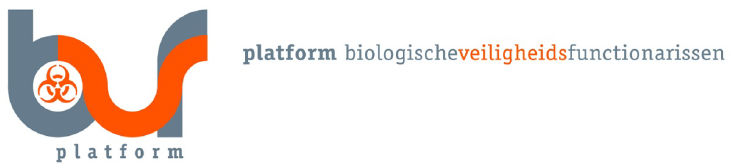 Commissie Desinfectie
Pitch

Desinfectie


Cathy Bakker

(voorzitter Commissie Desinfectie BVF Platform)

BVF cursus 2022
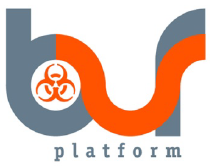 Desinfectie in de Regeling GGO
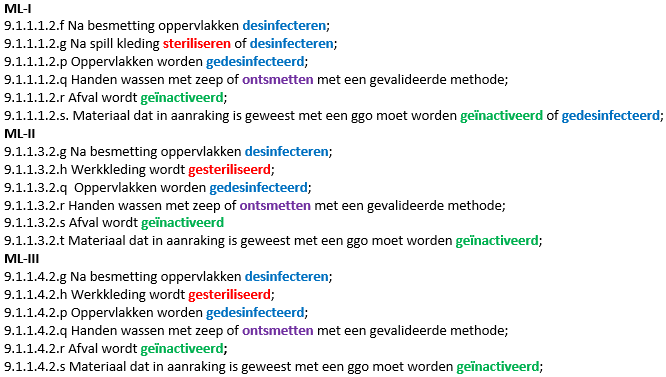 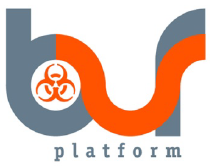 Desinfectie in de Regeling GGO
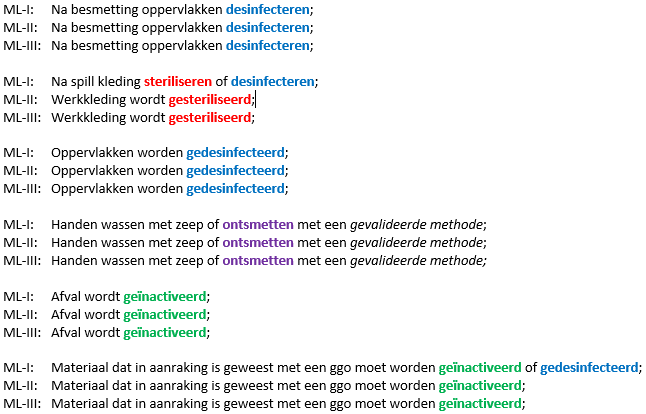 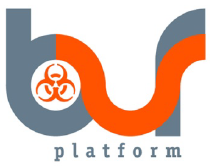 Definities
Desinfecteren (ontsmetten)
Een chemisch of fysisch proces waarbij het aantal micro-organisme wordt gereduceerd tot een aanvaardbaar niveau

Steriliseren (decontamineren, inactiveren, destructie)
Een fysisch proces waarbij alle vormen van micro-organismen worden gedood (veelal d.m.v. autoclaveren)

Schoonmaken
Huishoudelijk reinigen met water en zeep waarbij vuil wordt verwijderd
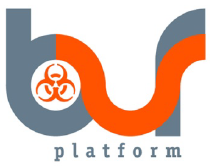 Desinfecteren
Desinfecteren (ontsmetten)
Een chemisch of fysisch proces waarbij het aantal micro-organisme wordt gereduceerd tot een aanvaardbaar niveau

Vloeistof (bv. ethanol, chlooroplossing) of gasvormig (bv. waterstofperoxide)
		



		

		Hitte (bv. autoclaveren)
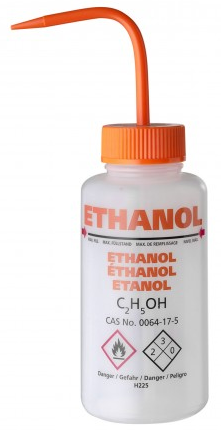 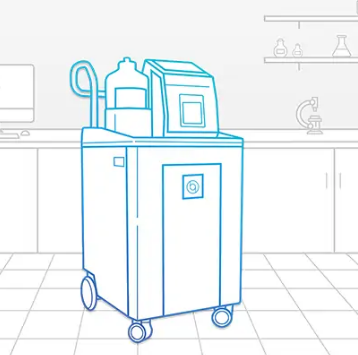 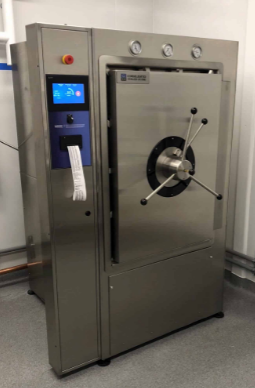 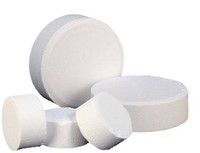 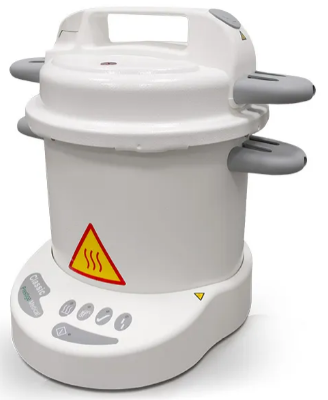 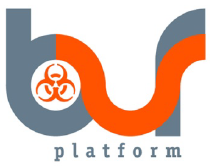 Desinfectiemiddel en methode
Juiste desinfectiemiddel en methode kiezen op basis van
Micro-organisme (type – risico)
	Werkt het desinfectiemiddel tegen het micro-organisme?

	



    Let op: 70% ethanol werkt niet tegen Adenovirus, Norovirus
Concentratie micro-organisme
	Welke log-reductie wil je/moet je bereiken (bv. log 6)
Waar zit het te desinfecteren micro-organisme?
	Op een oppervlak (tafel, BVK); in een ruimte (> uitgassen)
	Op welk materiaal (ivm bestendigheid/hergebruik)
	In het afval (vloeistof, vast, kadavers, planten (doordringbaarheid))
	In aanwezigheid van organische stoffen (EERST SCHOONMAKEN! > besmet afval!)
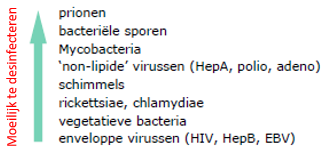 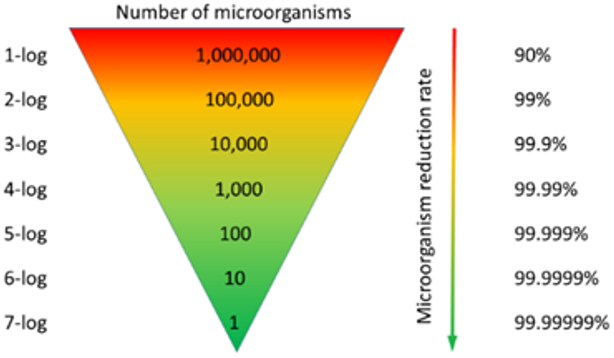 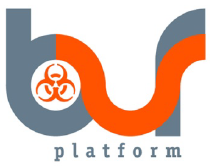 Ideaal desinfectiemiddel
Breed spectrum
Hoge efficiëntie
Niet beïnvloed door organische stof, zeep, waterhardheid of pH
Niet toxisch/carcinogeen/mutageen, corrosief of ontvlambaar
Geurloos
Stabiel
Milieuvriendelijke
Goedkoop

	… is er (nog) niet

Extra complicerende factor: het desinfectiemiddel moet in NL toegelaten zijn
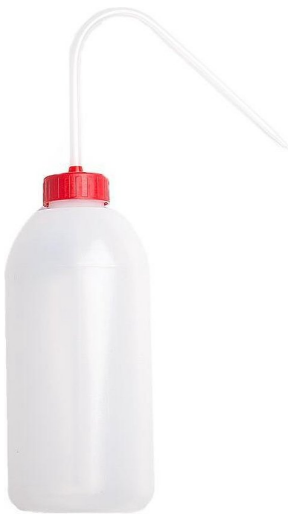 Wondermiddel
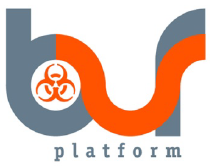 Biocide wetgeving
Verordening (EU) 528/2021 betreffende het op de markt aanbieden en het gebruik van biociden

Wet Gewasbeschermingsmiddelen en Biociden (Wgb)
Toelating door College voor toelating van Gewasbeschermingsmiddelen en Biociden (Ctgb)

Toelatingen database




		         Gebruik volgens het actuele gebruiksvoorschrift en gebruiksaanwijzing (WGGA)				                [micro-organisme, plaats, wijze van desinfectie]
		                             Ruimte bestemd voor verblijf van mensen = laboratorium

Of toegelaten in EU en aanwezig in de ECHA-database
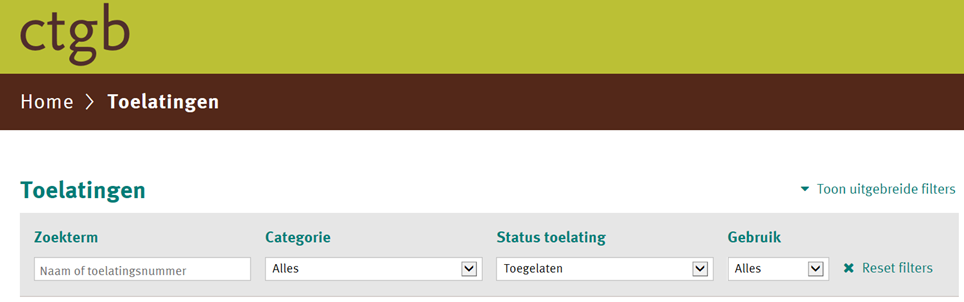 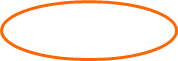 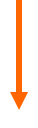 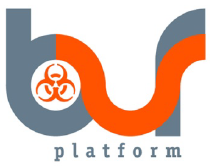 Toegelaten desinfectiemiddel
Suma Tab D4 [chloortablet]
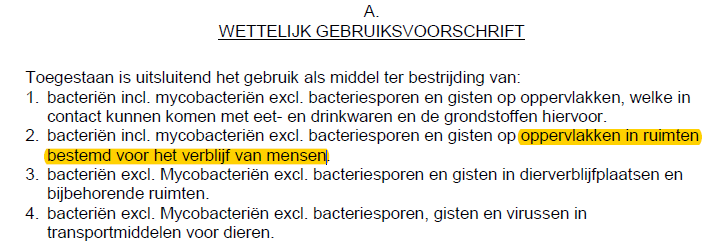 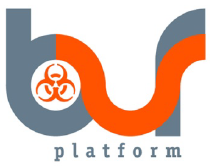 Toegelaten
Suma Tab D4 [chloor tablet]
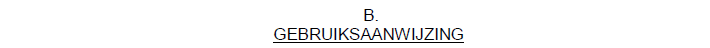 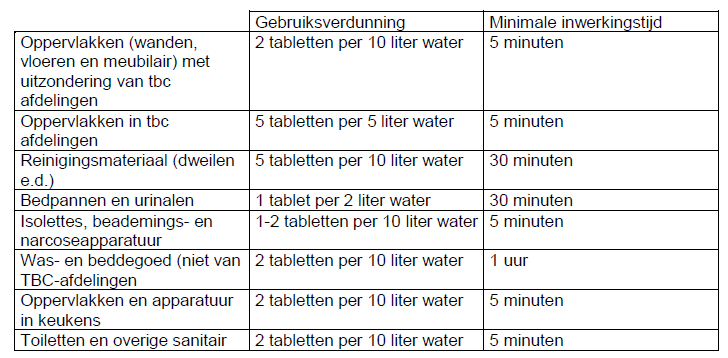 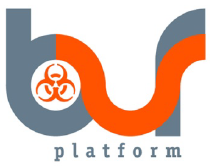 Validatie
Testen of het desinfectiemiddel/desinfectiemethode effectief is tegen het betreffende micro-organisme onder de gegeven (experimentele) omstandigheden

 Op basis van literatuur
 Door zelf te testen

Neem indicatoren mee!




         biologische                         chemische            thermische indicatoren
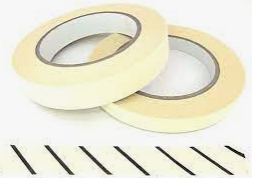 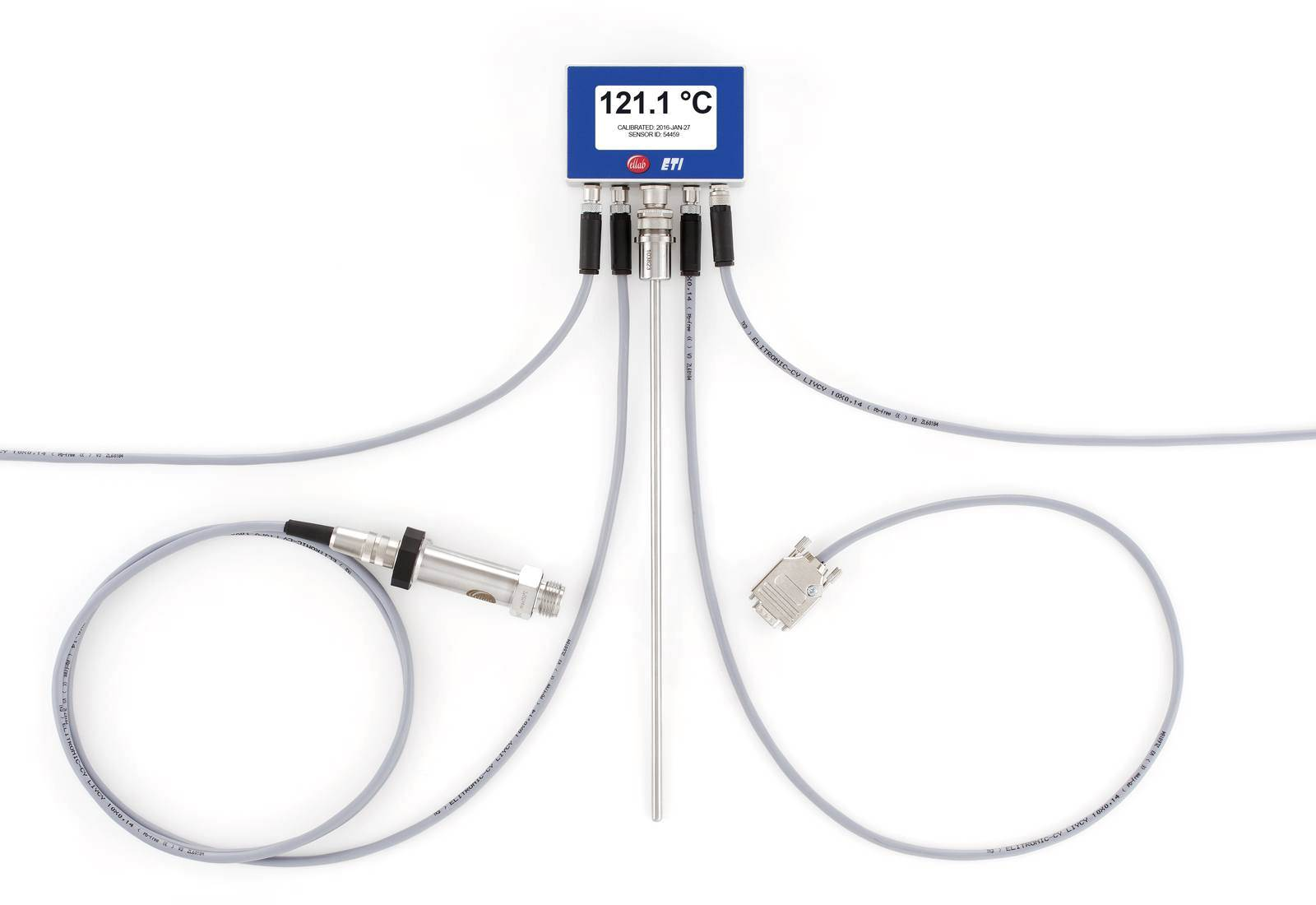 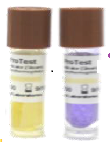 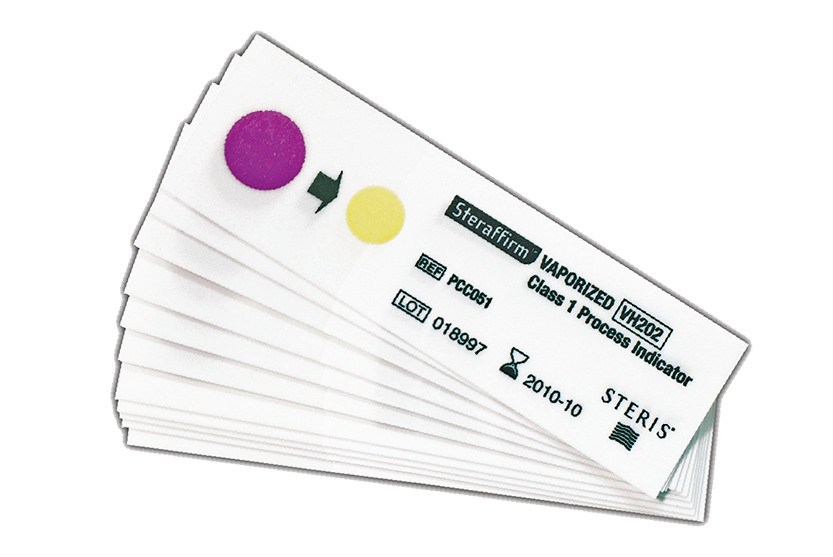 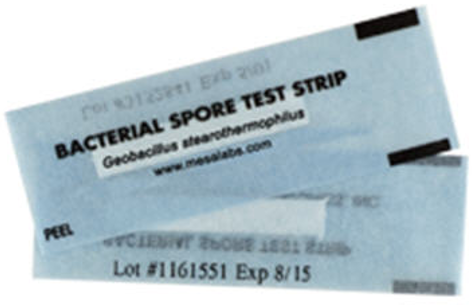 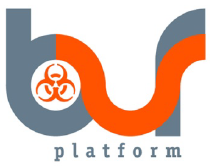 Validatie aanpak
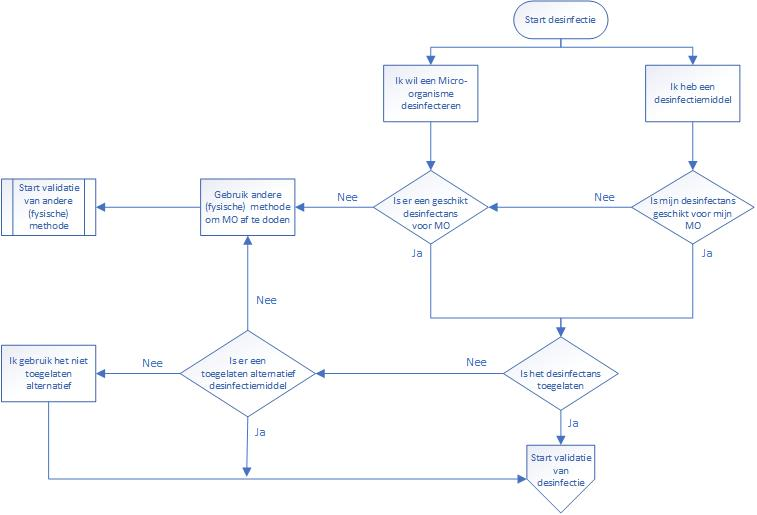 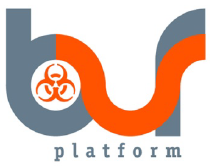 Hulpmiddelen en contact
Desinfectiemiddelendatabase op de BVF Platform website

 Leidraad (in wording) opgesteld door Commissie Desinfectie

	“Validatie van afdoding”

 Handvatten bij validatie van afdoding tot een aanvaardbaar niveau


 Voor vragen, opmerkingen, mededelingen, ervaringen:
              CommissieDesinfectie@bvfplatform.nl
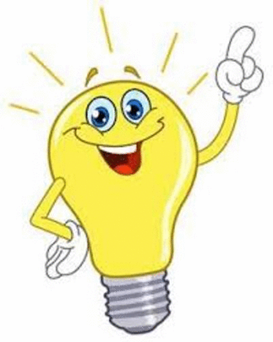